Strategic Sourcing OVERVIEW
Annette Gibbs-Skervin, PhD, MBA, PMP
Executive Director                                                                       Strategic Sourcing Transformation Management
Technology Acquisition Center Industry Engagement
June 20, 2017
Agenda
Department of Veterans Affairs (VA) Office of Information and Technology (OI&T) Transformation Background
What Is Strategic Sourcing?
How Does Strategic Sourcing Drive Transformation?
Q&A
Office of Information and Technology
2
Acquisitions and Contractual Authority Disclaimer
Acquisitions and contractual commitments can only be made by Government officials having expressed authority to enter into such agreements on behalf of the United States Government. The only Government officials with such authority are Warranted Contracting Officials. Any discussions of procurement requirements do not constitute contractual direction or authorization of any kind. Future contractual directions, If any, shall only come from the cognizant Department of Veterans Affairs Warranted Contracting Officer.
Office of Information and Technology
3
OI&T Transformation Background
Office of Information and Technology
4
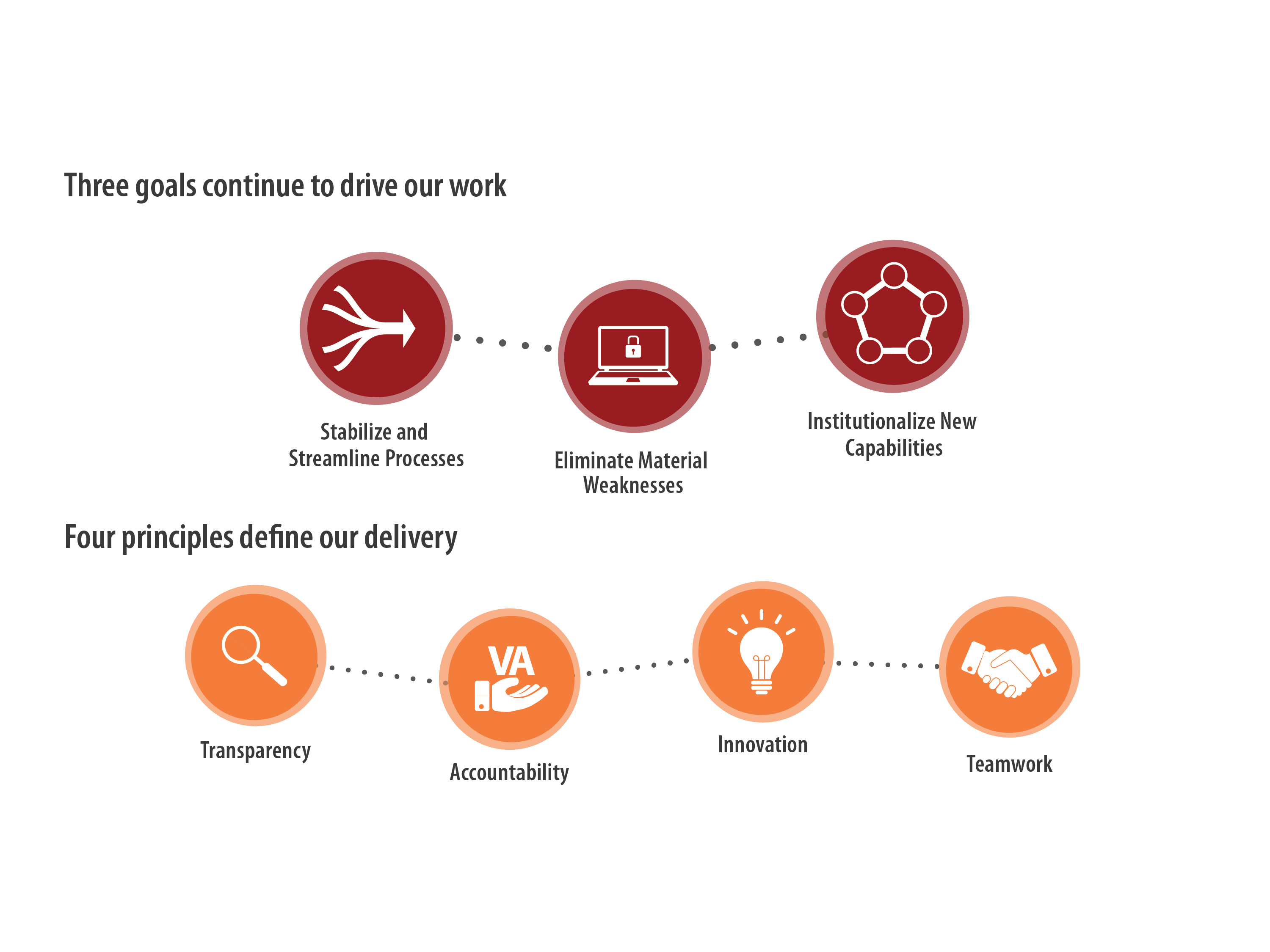 2017 Transformation Strategy
Office of Information and Technology
5
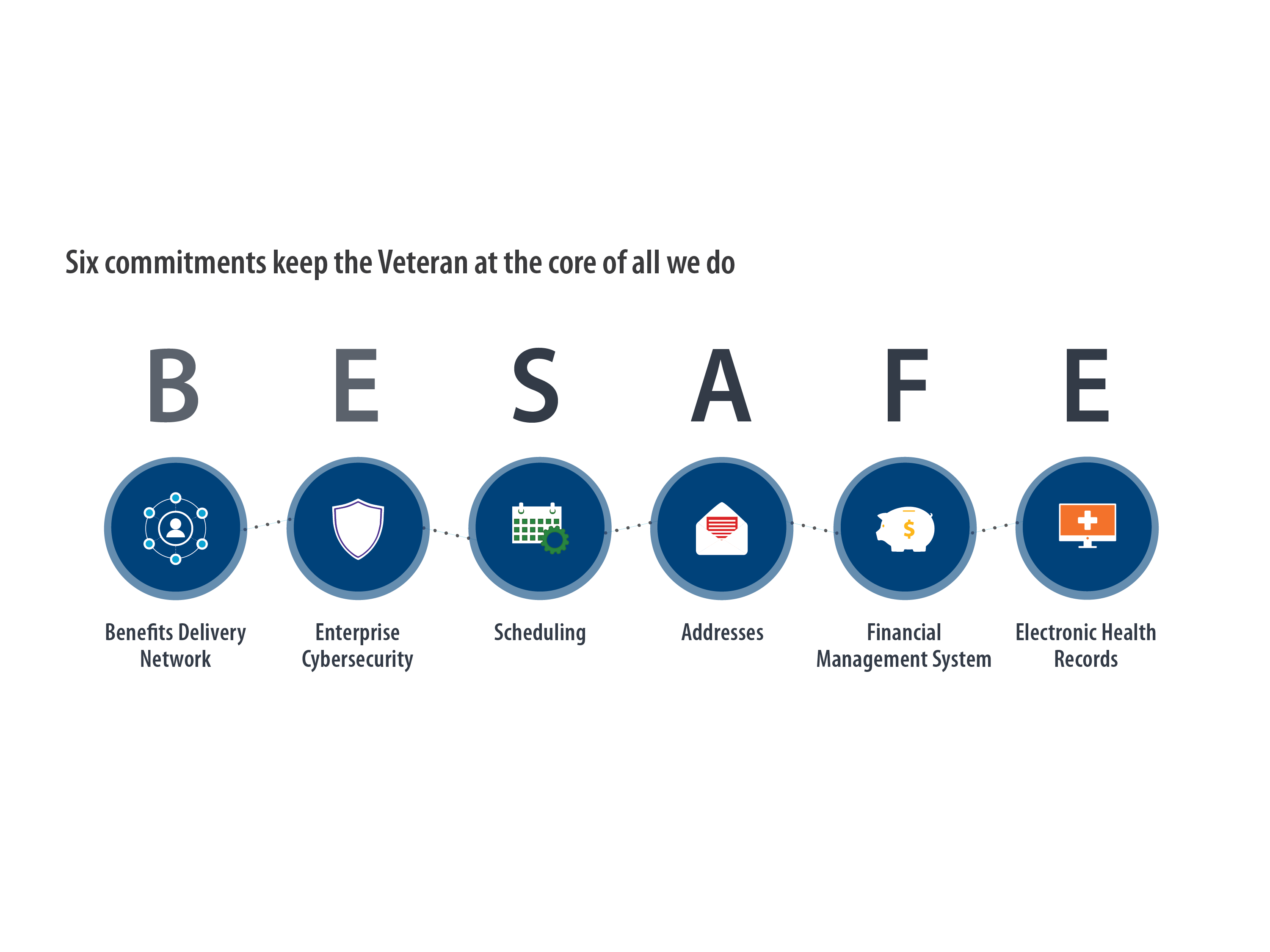 2017 Transformation Strategy (cont’d)
Office of Information and Technology
6
Strategic Sourcing: A New VA OI&T Critical Function
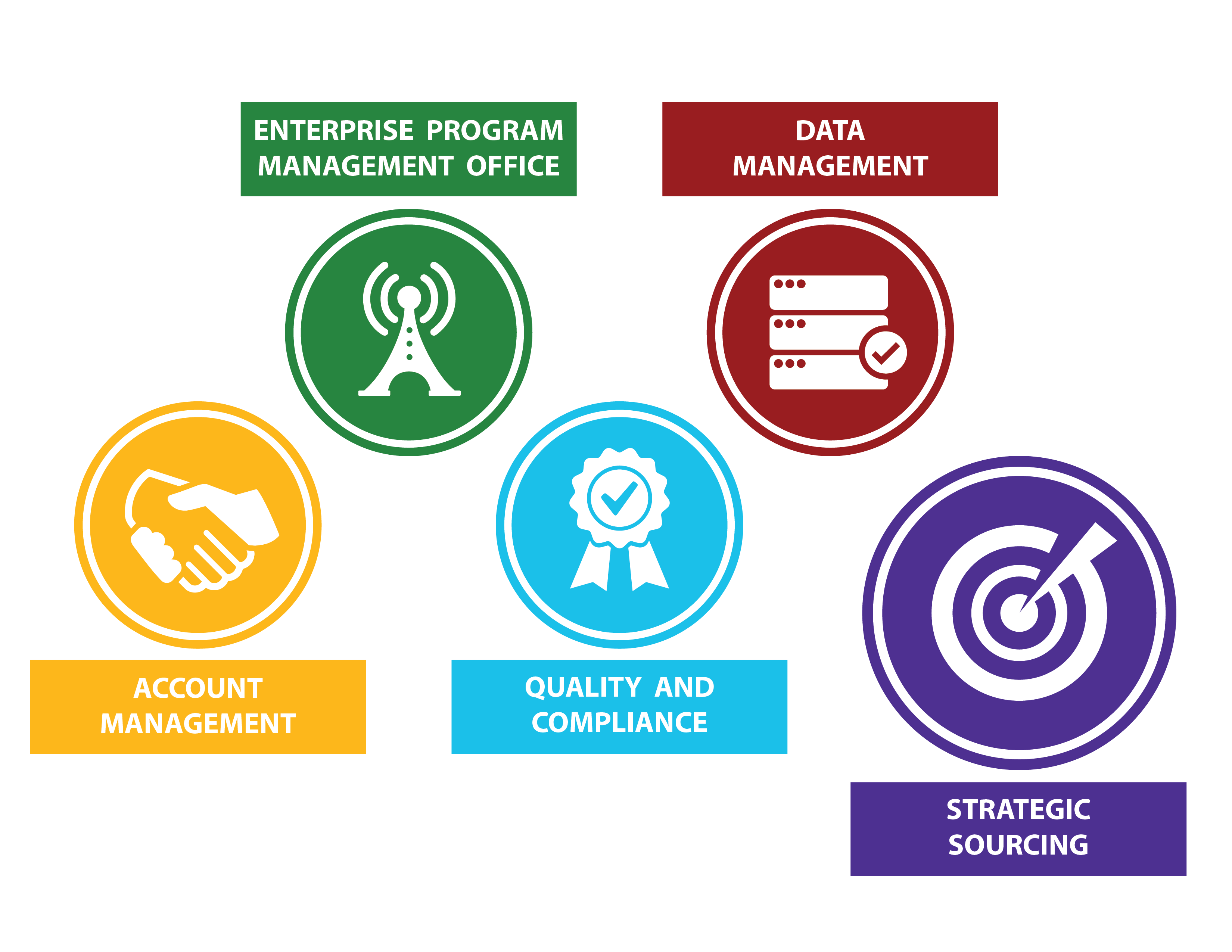 Office of Information and Technology
7
The Strategic Sourcing Opportunity
>$3.1B Spending / year
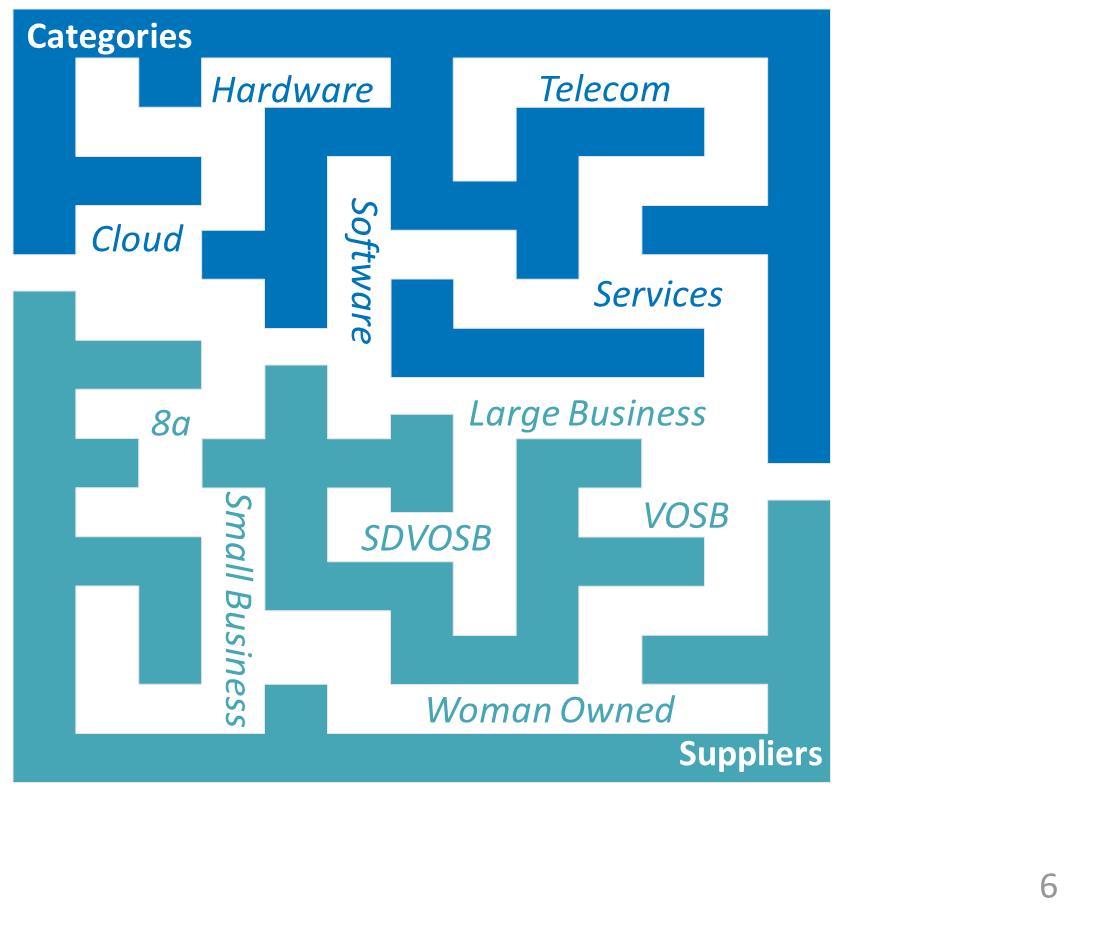 >3,000 Acquisitions/ YEAR
Access to innovation
cotS, Cloud, buy-first focus
Office of Information and Technology
8
State of VA Before Strategic Sourcing
Complex, multi-sourcing environment 
Governance, sourcing, service delivery, and collaboration issues 
Vague delineation between VA and supplier responsibilities
Fragmented approach to supplier risk mitigation and issue escalation
Poorly managed product delivery and service level tracking
Low FITARA assessment score
With Strategic Sourcing
Before Strategic Sourcing
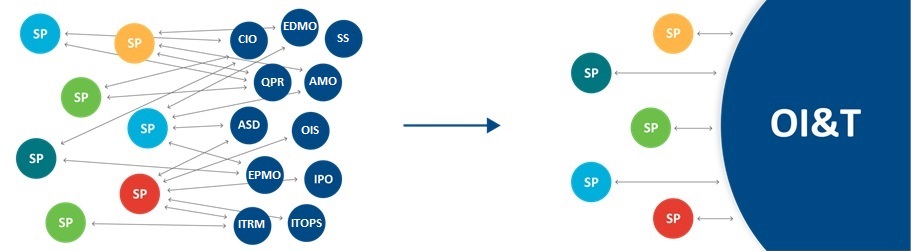 Office of Information and Technology
9
SP = Service Provider
What Is Strategic Sourcing?
Office of Information and Technology
10
Strategic Sourcing = VETERAN ACCOUNTABILITY
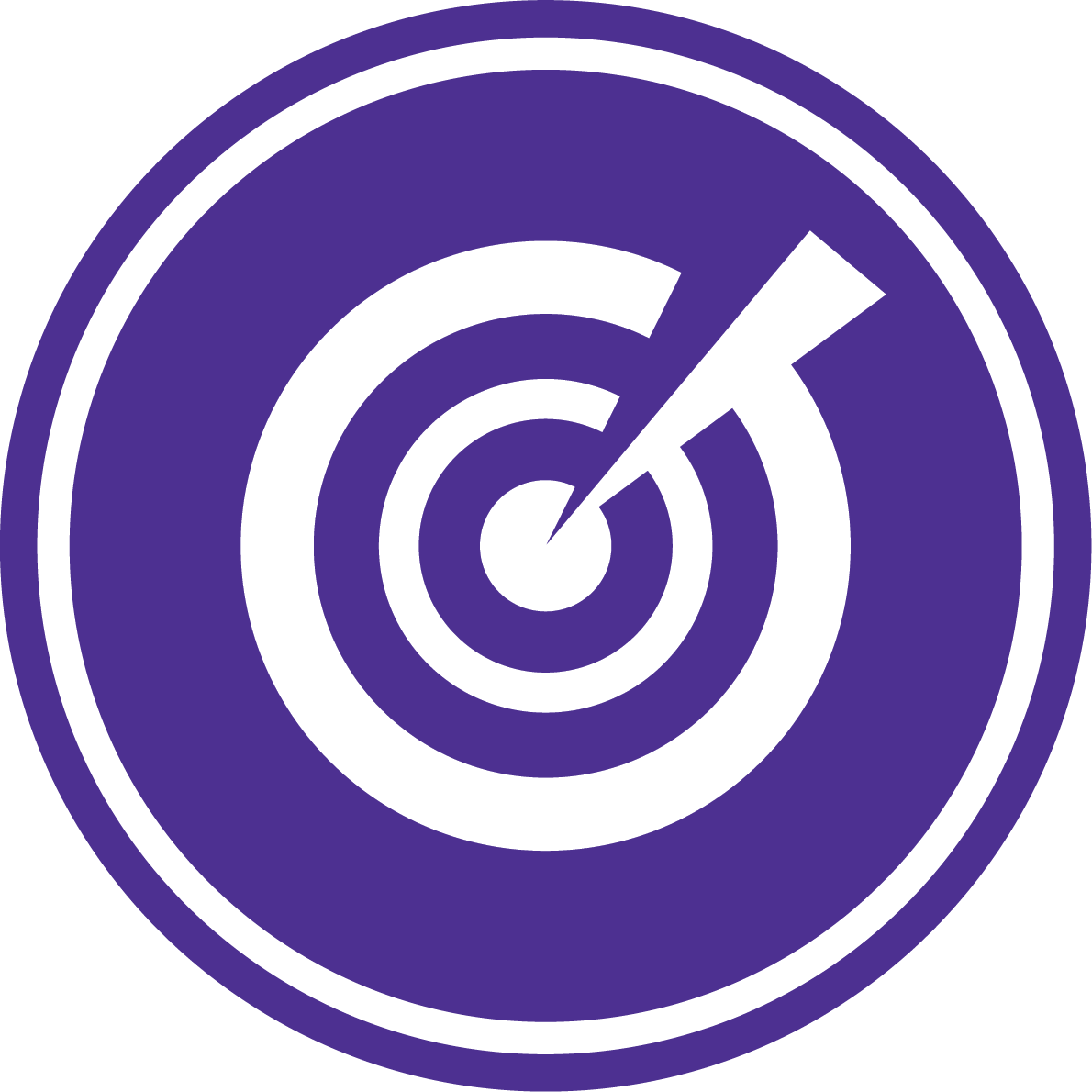 Strategic Sourcing ensures that the VA consistently receives innovative, best-in-class products and services from suppliers at the best price! This allows the VA to deliver outcomes that improve the Veteran experience.
STRATEGIC SOURCING
Office of Information and Technology
11
Strategic Sourcing = SUPPLIER VALUE
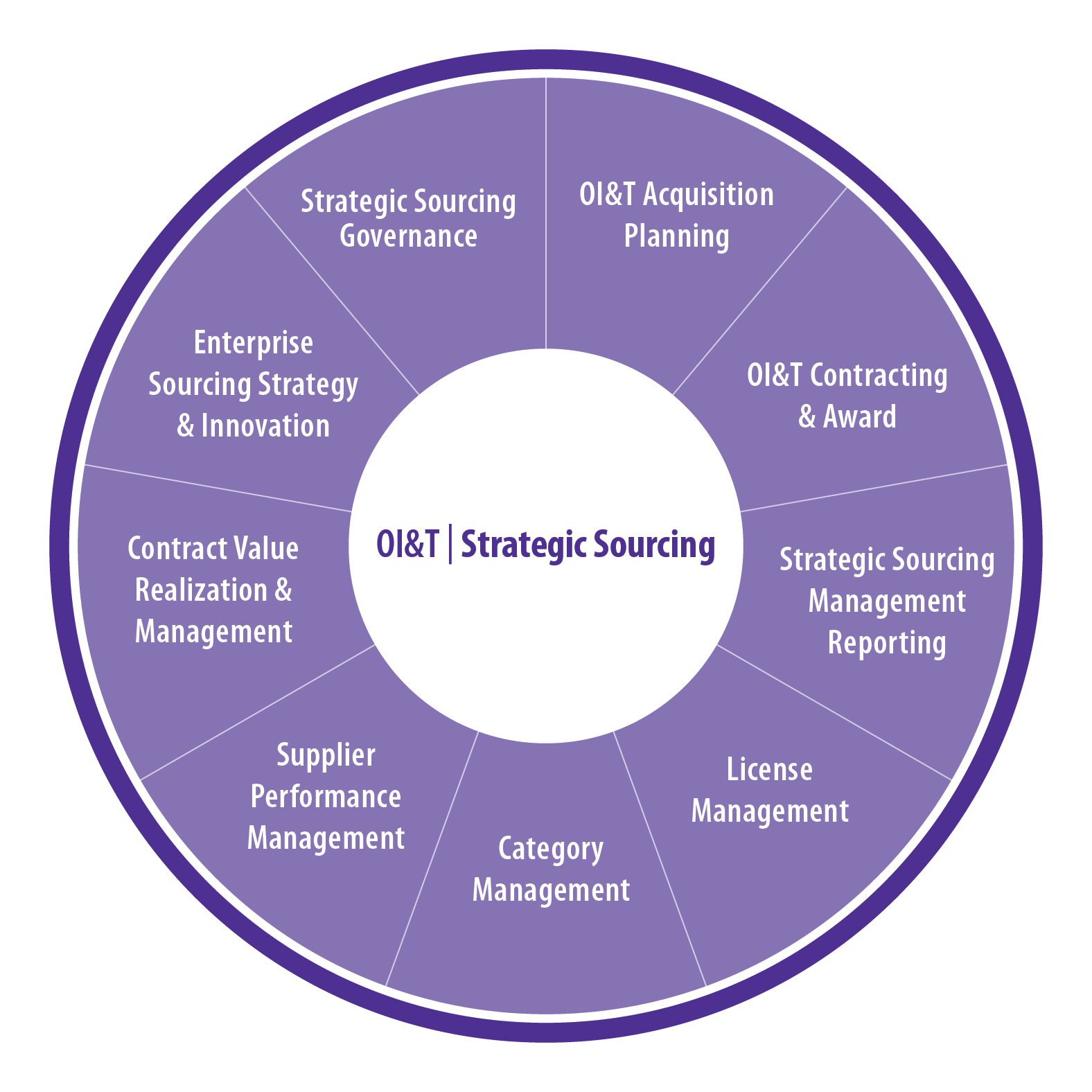 Office of Information and Technology
12
Strategic Sourcing = SUPPLIER GOVERNANCE
VA OI&T is implementing a standardized governance committee framework across the supplier base to support improved contract performance and oversight
Each layer of ascending governance has important relationship, issue management, and decision making roles
The Strategic Sourcing Governance Board sets the governance standards and provides input from the organization
Escalation of Decisions
Office of Information and Technology
13
Strategic Sourcing = SUPPLIER PERFORMANCE MANAGEMENT
VA OI&T is changing how we do business with our vendors/suppliers, ensuring that we deliver value to our Veterans through continuous monitoring of our contract and supplier performance
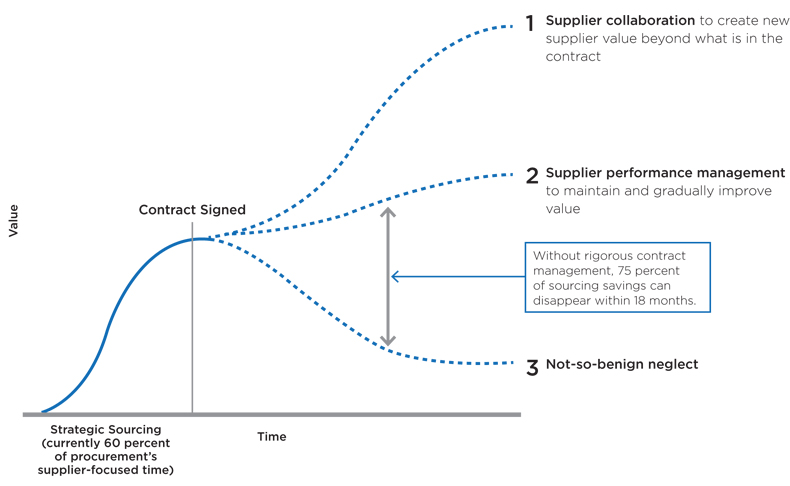 Source: CEB Procurement Leadership Council
Office of Information and Technology
14
Strategic Sourcing = PROCESS CONSISTENCY
As part of Strategic Sourcing, VA OI&T will deploy the Service Integration and Management (SIAM) processes in phases
The rollout will align with the implementation/maturity of the related Information Technology Infrastructure Library (ITILv3) processes.
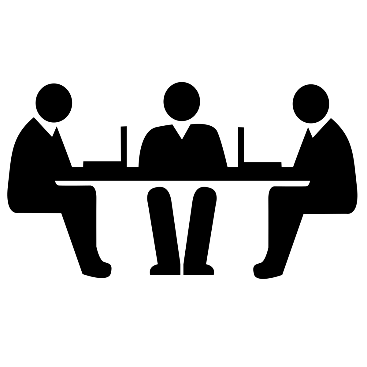 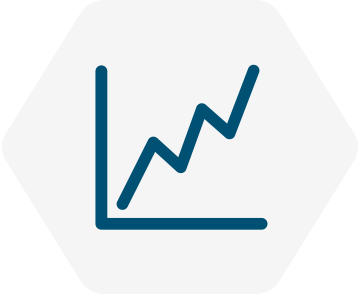 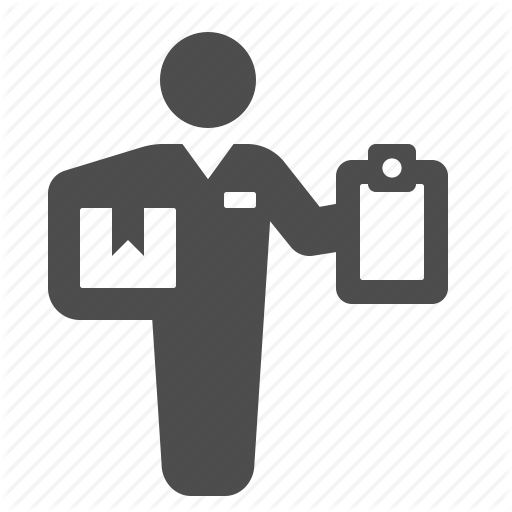 Demand Management
Delivery Management
Supplier Management
Managing the delivery of WHAT is supplied by external suppliers, including managing to contractual commitments
HOW you deliver, including HOW you meet demand needs and HOW well you do so
HOW you work with customers or constituents
Drives the priority of WHAT requirements need to be delivered
Office of Information and Technology
15
Strategic Sourcing = CATEGORY MANAGEMENT
Develops sourcing strategy aligned to the OI&T Strategy and Portfolio
Applies structured analysis of spend, supplier, market, and business information to determine opportunities
Establishes multi-year category plans, prioritizes category activities, tracks progress, and ensures stakeholder support
Builds process discipline on category strategy development and execution
Highlights results of Strategic Sourcing contribution to VA and OI&T objectives
Office of Information and Technology
16
How Does Strategic Sourcing                               Drive Transformation?
Office of Information and Technology
17
How Strategic Sourcing Drives Transformation
Prioritizes Value Over Cost
Continuous Improvement
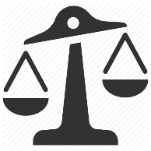 Optimization and stewardship of taxpayer dollars through best value decisions 
Identifies suppliers who demonstrate ability to deliver products and services
Supports continuous improvement and innovation
Directly Ties Vendor Performance to Value
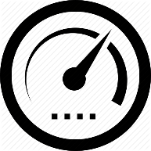 Centralizes ownership and accountability of IT acquisition decisions under the CIO 
Supports execution of FITARA
Monitors supplier performance and holds them accountable
Cuts Through Bureaucratic Red Tape
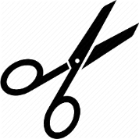 Uses outcome-driven requirements approach, aligning to OI&T strategic direction
Reduces acquisition package fragmentation by aligning OI&T-wide sourcing strategy with portfolio
Facilitates Quick and Efficient Solutions
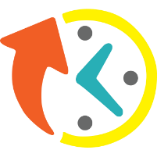 Supports VA’s Cloud-First, COTS-First, Buy-First Strategy
Improves speed to market, delivering solutions to Veterans faster
Identifies solutions that meet business and Veteran needs
Office of Information and Technology
18
Key Strategic Sourcing Benefits
With consolidated IT award accountability and responsibility, OI&T will:
Manage the sourcing lifecycle versus creating acquisition packages
Select best value awards versus lowest cost awards
Hold suppliers accountable for performance and results versus simply managing supplier activity
Monitor OI&T supplier performance reports and driving improvements versus tracking contract issues
Transform our environment to a managed services, cloud services (“as-a-service”), COTS solutions versus building-to-order
Identify cost avoidance dollars to reinvest in transforming OI&T legacy infrastructure and systems
Office of Information and Technology
19
QUESTIONS?
20